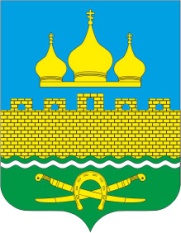 БЮДЖЕТ
Троицкого сельского поселения 
на 2021 год и на плановый период 2022 и 2023 годов.
Проект бюджета Троицкого сельского поселения на 2021 года и на плановый период 2022 и 2023 годов подготовлен в соответствии с требованиями БК РФ и Положения о бюджетном процессе в Троицком сельском поселении:
Основные направления бюджетной и налоговой политики Троицкого сельского поселения;
Прогноз социально-экономического развития Троицкого сельского поселения на очередной финансовый год и плановый период;
Оценка ожидаемого исполнения бюджета на текущий финансовый год;
Расчёты по налоговым и неналоговым  доходах бюджета .
Доходы местного бюджета
Основные параметры бюджета Троицкого сельского поселения
Сравнительная таблица
Доходы Троицкого сельского поселения на 2021год
Бюджетные ассигнованияпо разделам бюджетной классификации расходов
Расходы на общегосударственные вопросы 6134,9тыс. рублей, в том числе:
Расходы в сфере национальной обороны 240,2 тыс. рублей
Расходы на дорожное хозяйство1416,9тыс. рублей
Расходы в сфере жилищно-коммунального хозяйства в 2021 составило 9875,0 тыс. рублей
Расходы в сфере охраны окружающей среды -  30,0 тыс. рублей
Расходы в сфере культуры, кинематография -  3110,7 тыс. рублей
Расходы в сфере социальной политики 192,2 тыс. рублей: